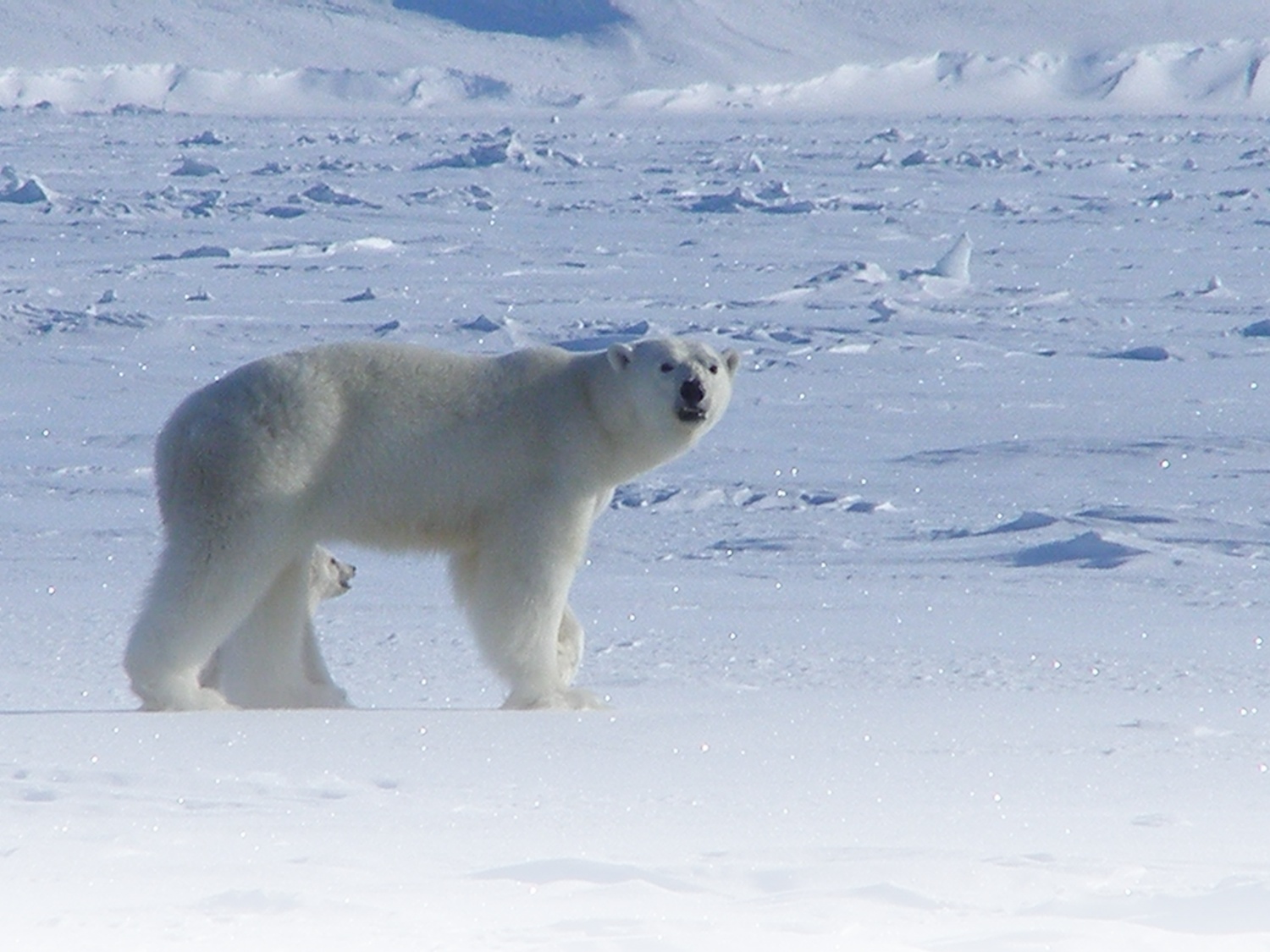 Polar bear studies in 2010-2014
Boltunov A., Belikov S., Semenova V., Nikiforov V., Illarionova N.
Изучение белого медведя в 2010-2014 гг.
Болтунов А.Н., Беликов С.Е., Семенова В.С., Никифоров В.В., Илларионова Н.А.
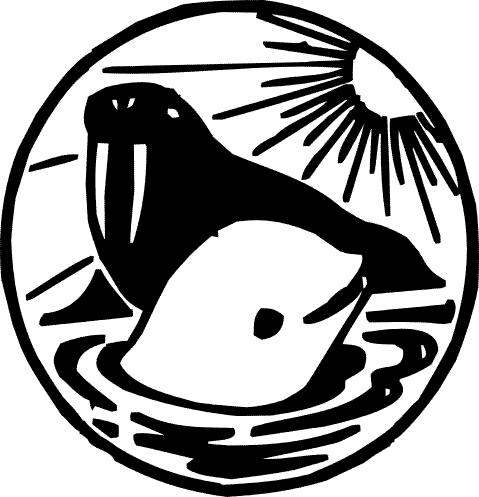 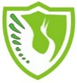 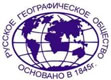 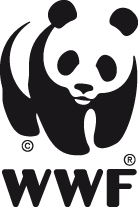 Авиационное обследование района острова ВайгачAerial survey of the Vaigach Island area
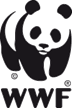 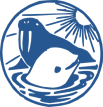 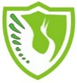 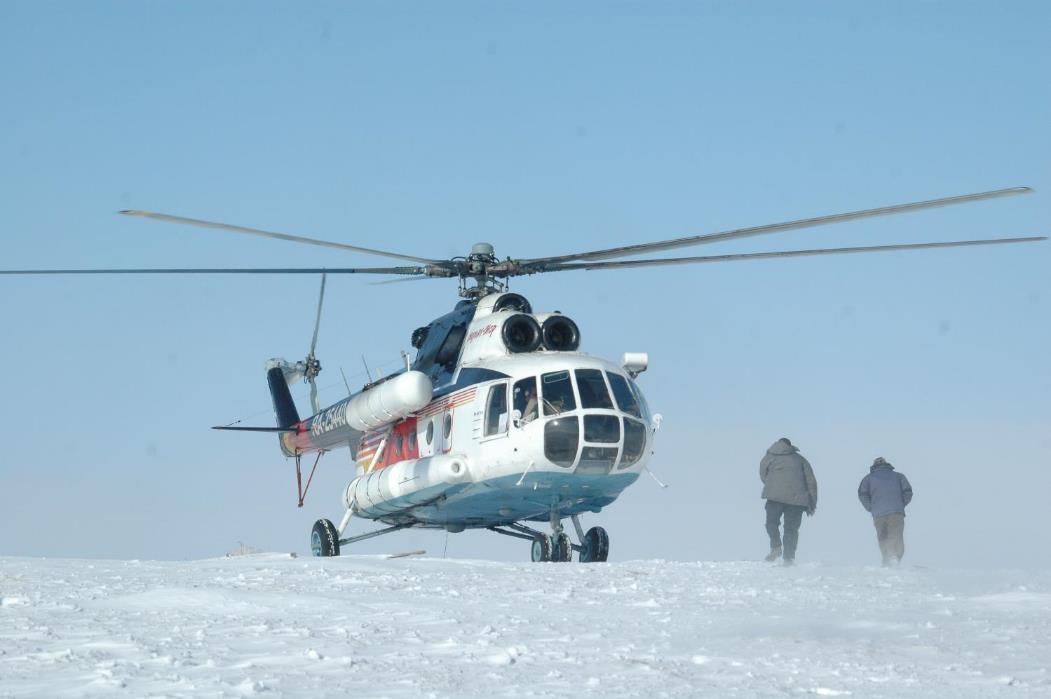 24 – 27.04.2014
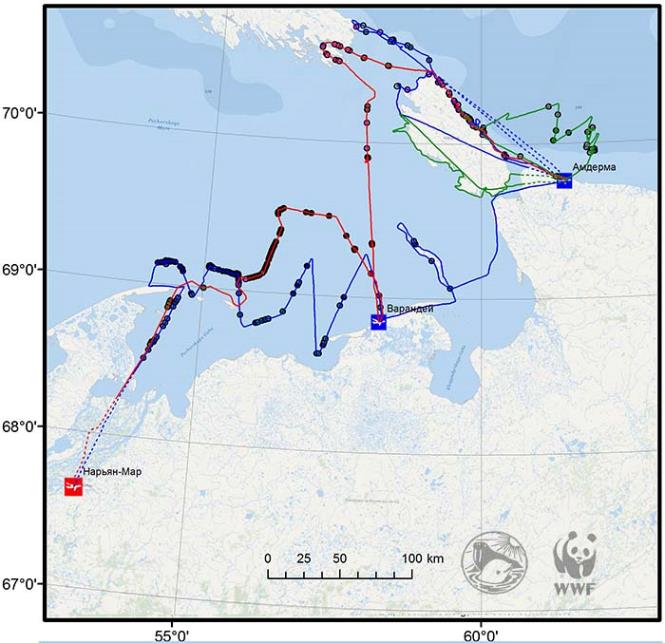 Район работ составил ок. 30000 км2; протяженность полетов - 3600 км.
Area about 30000 km2; over 3600 km flights.
Авиационное обследование района острова ВайгачAerial survey of the Vaigach Island area
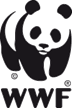 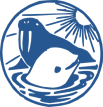 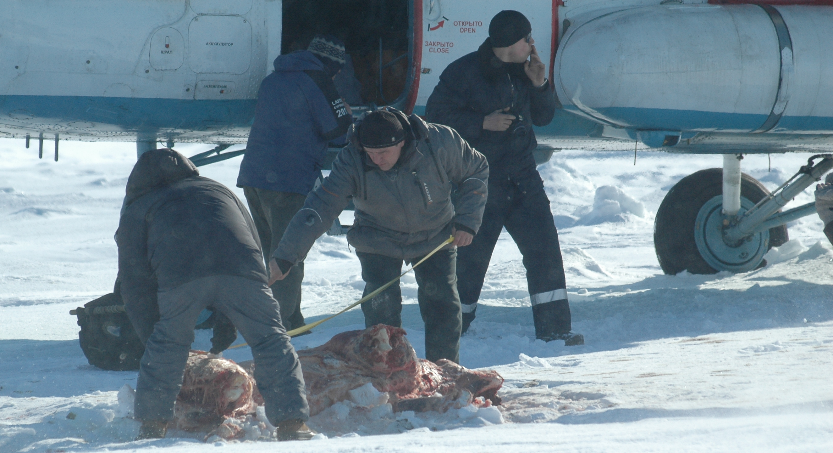 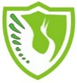 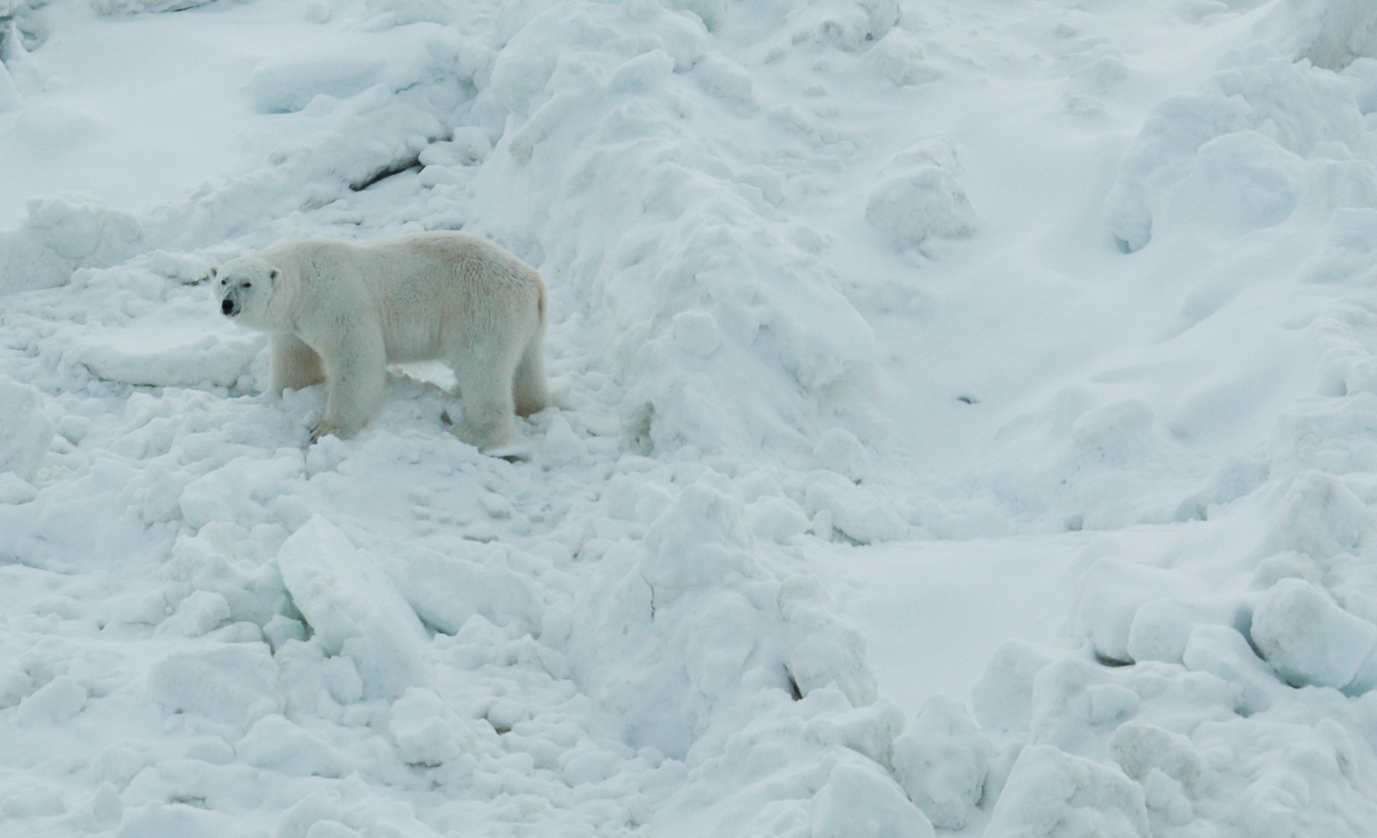 18 встреч белых медведей; останки 2 белых медведейданные обрабатываются
18 encounters of polar bears (alone and  groups);
Remains of 2 poached bears were found.
Data are under analysis
Авиационное обследование арктического побережья ЧукоткиAerial survey of the Arctic coast of Chukotka
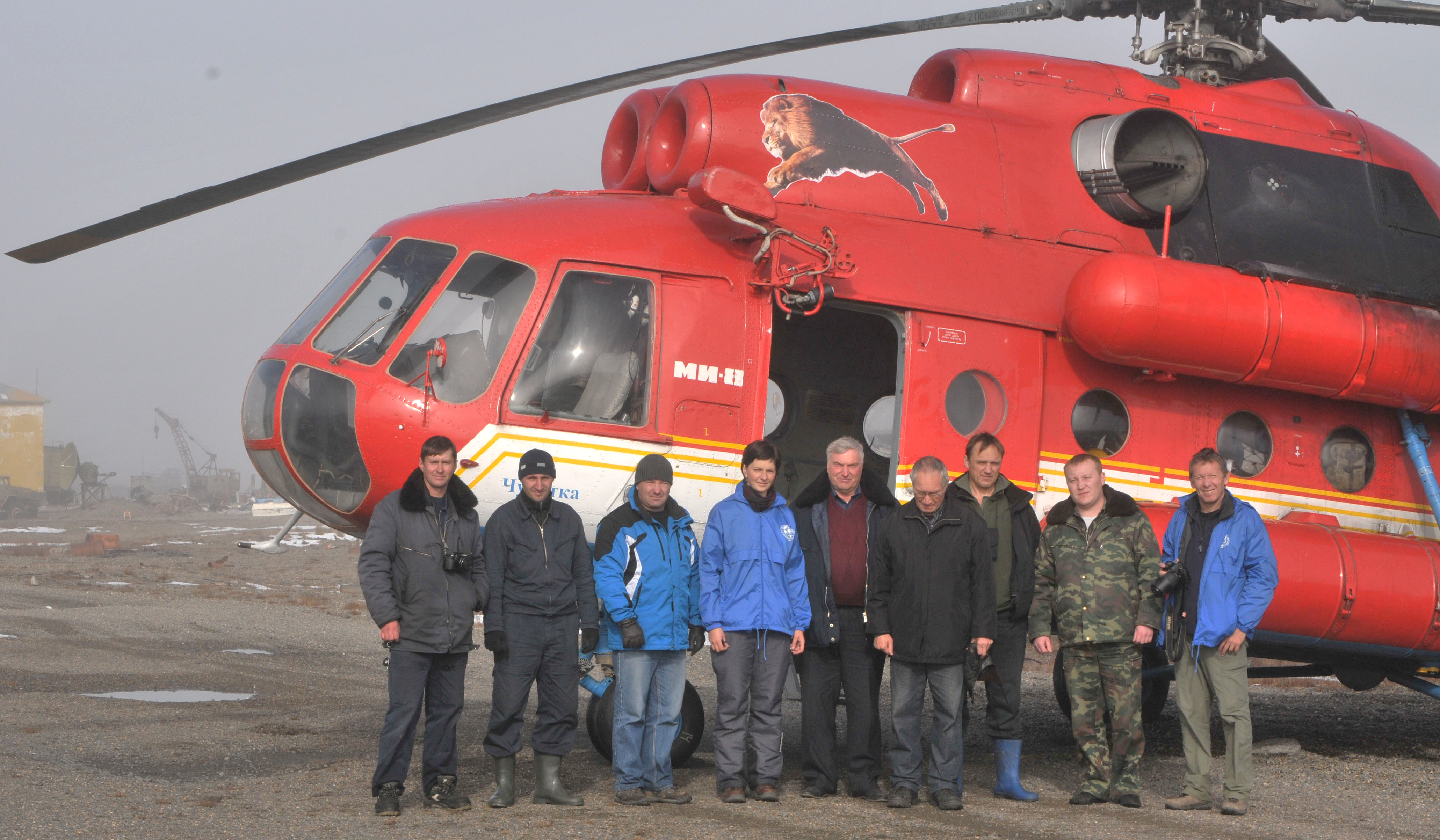 Авиационное обследование арктического побережья ЧукоткиAerial survey of the Arctic coast of Chukotka
28.08 – 10.09.2013
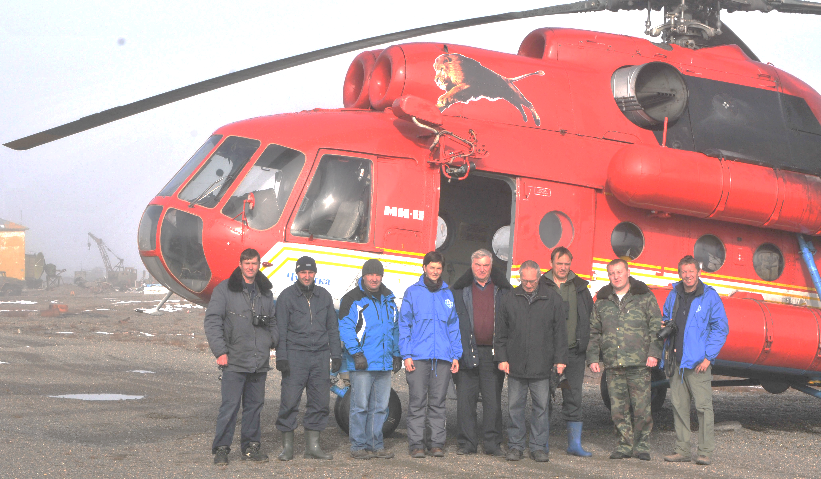 Проект Совета по морским млекопитающим
Project of the Marine Mammal Council 

При участии ВНИИприроды
With participation of the All-Russian Research Institute for Nature Protection

При поддержке Русского географического общества
Supported by the Russian Geographical Society
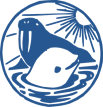 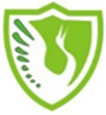 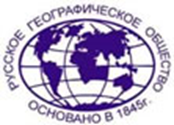 В работах также приняли участие:
Представитель Пограничной службы ФСБ РФ; 
Участники проекта «Медвежий патруль» из села Рыркайпий.
Participated in the work:
The Boarder guard officer
Polar bear patrollers from the village of Ryrkaipiy
Авиационное обследование арктического побережья ЧукоткиAerial survey of the Arctic coast of Chukotka
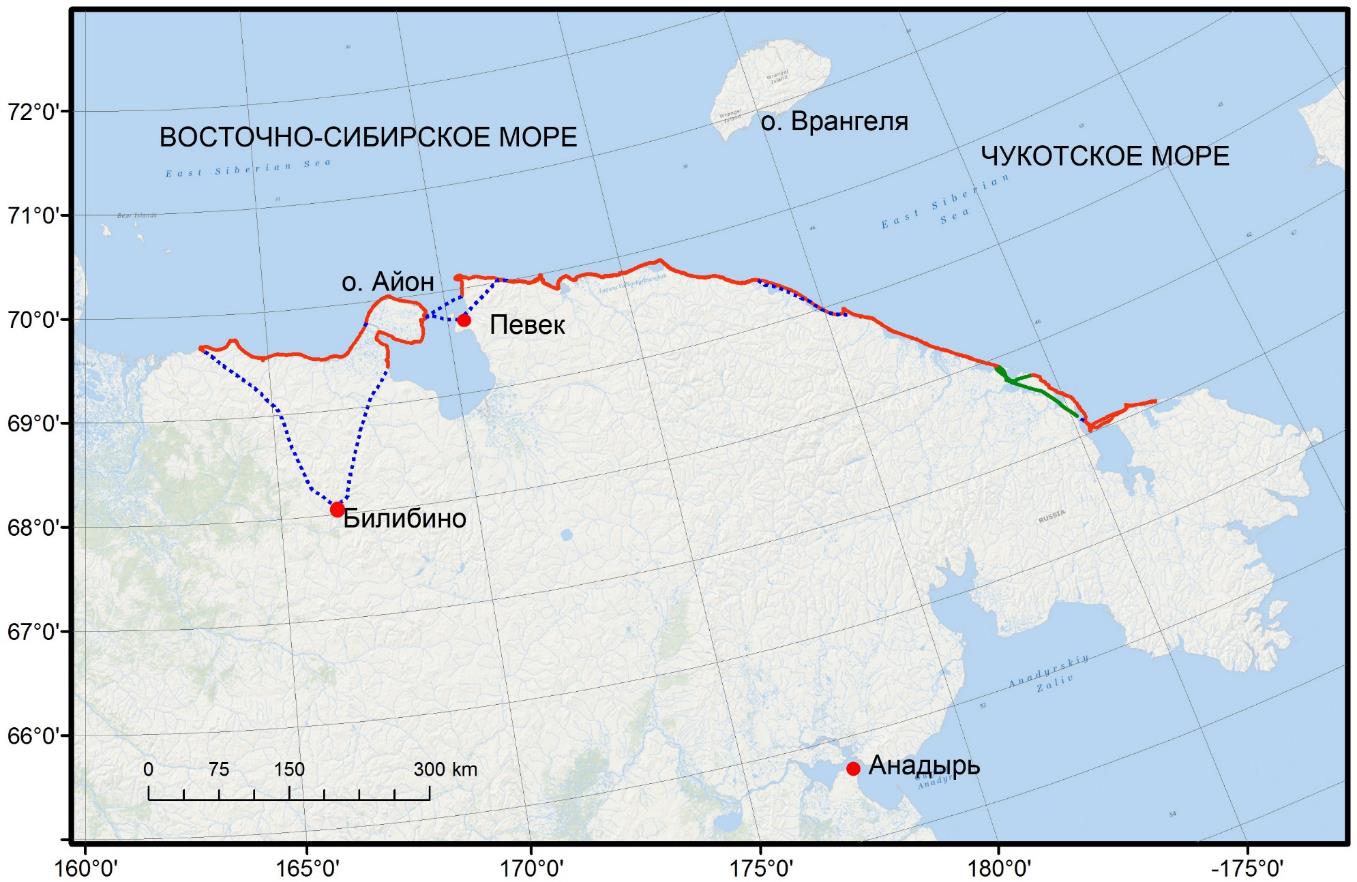 Обследовано 800 км побережья800 km of coastline were surveyed
Авиационное обследование арктического побережья ЧукоткиAerial survey of the Arctic coast of Chukotka
15 встреч белых медведей(включая 1 самку с годовалым медвежонком) 15 encounters of polar bears(including 1 female with a yearling)
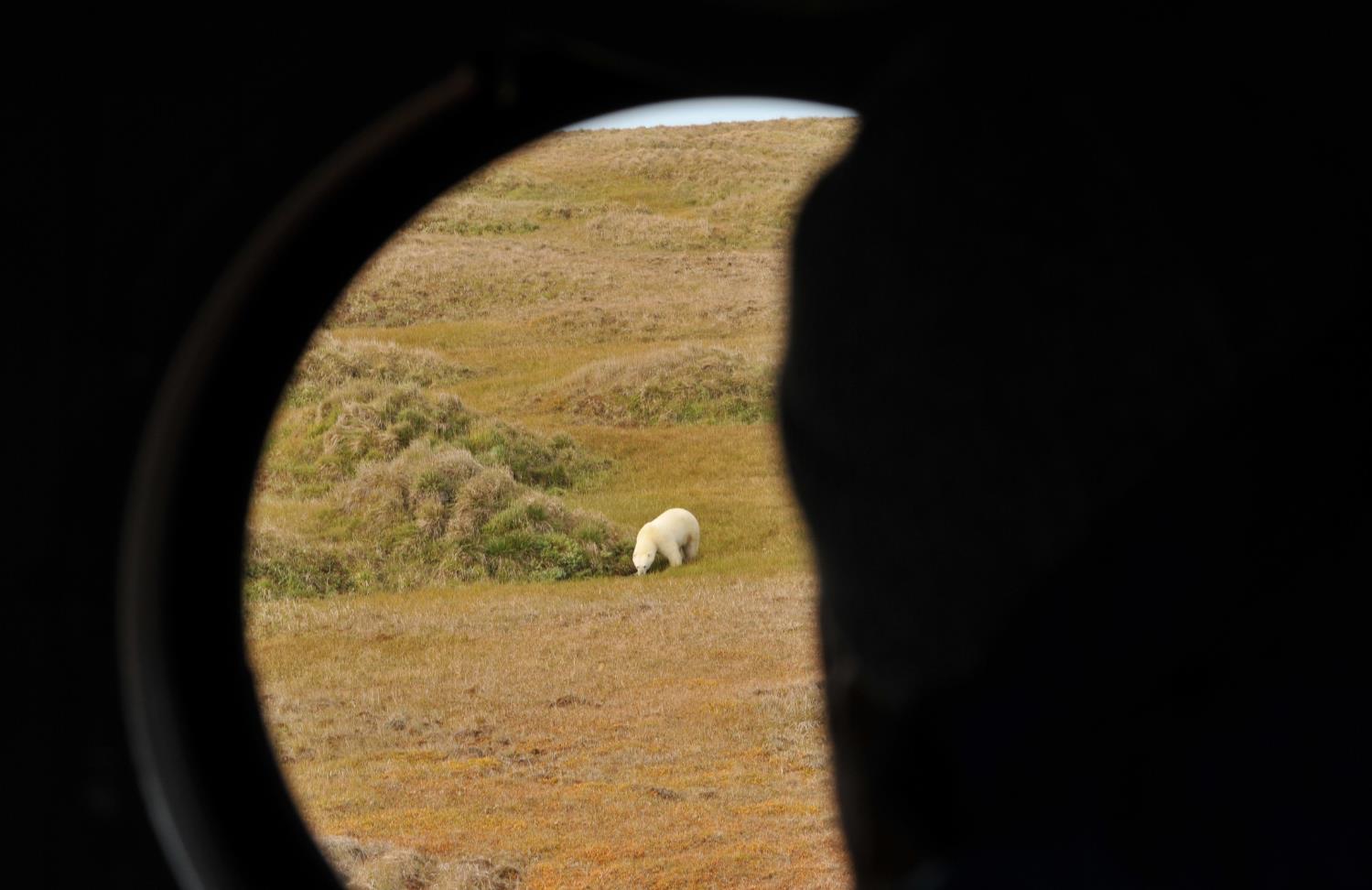 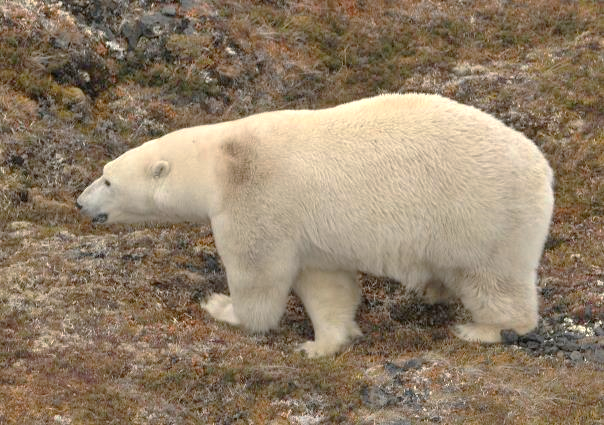 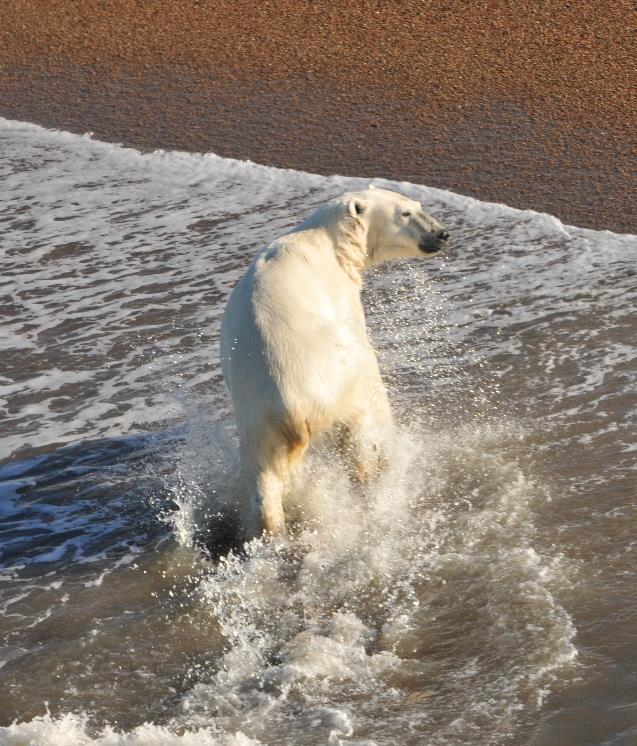 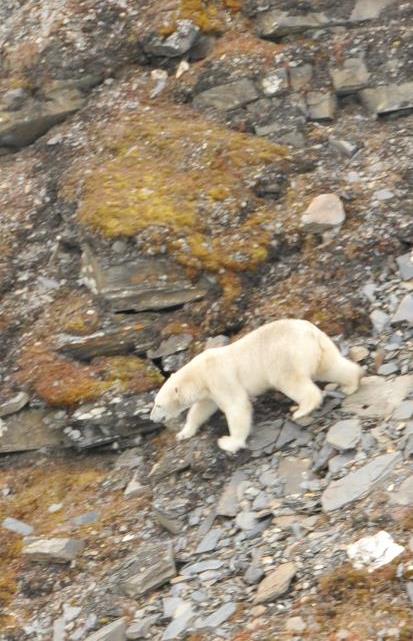 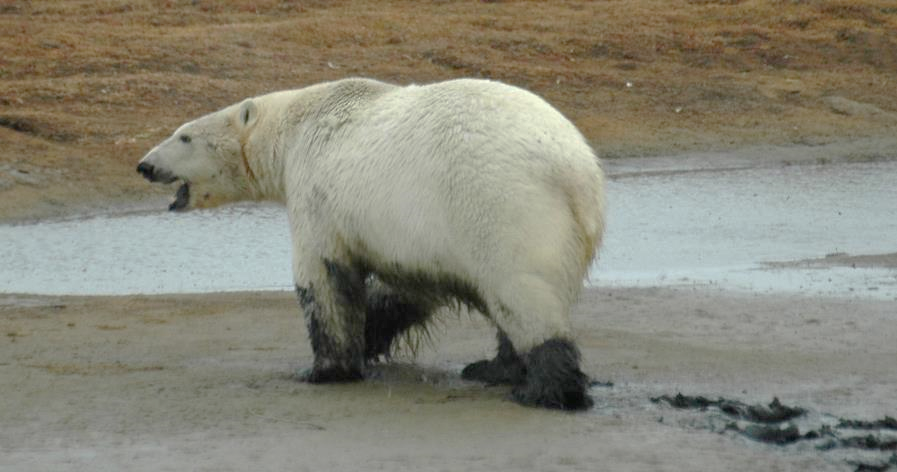 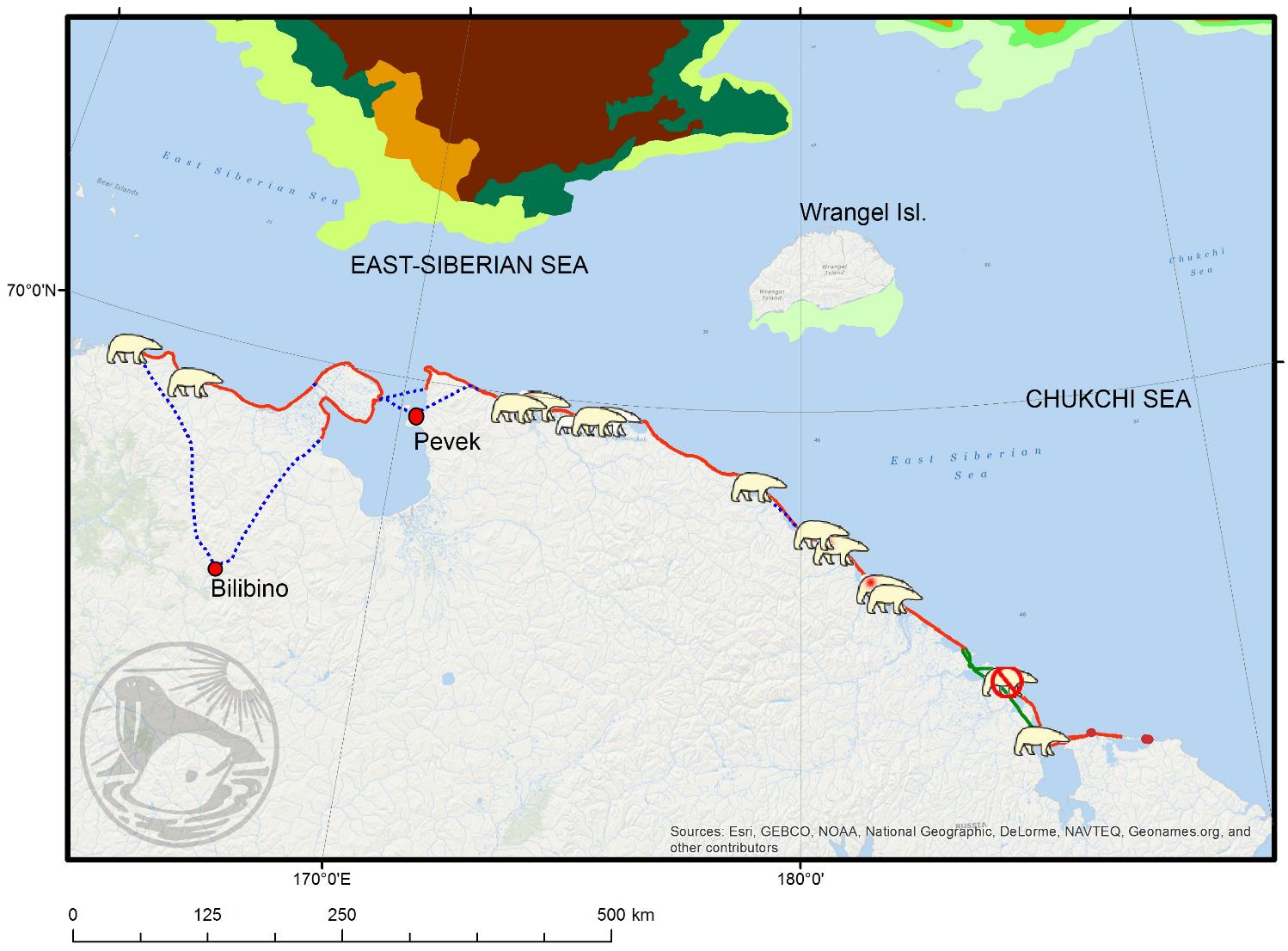 в начале сентября 2013 г. расчетная численность белых медведей на обследованном участке побережья составила  28 (95% CI 15-66) особей
In early Sept. 2013 estimated number of polar bears on the surveyed coast was 28 (95% CI 15-66)
WWF and Marine Mammal Council: Polar bear patrol in Russia
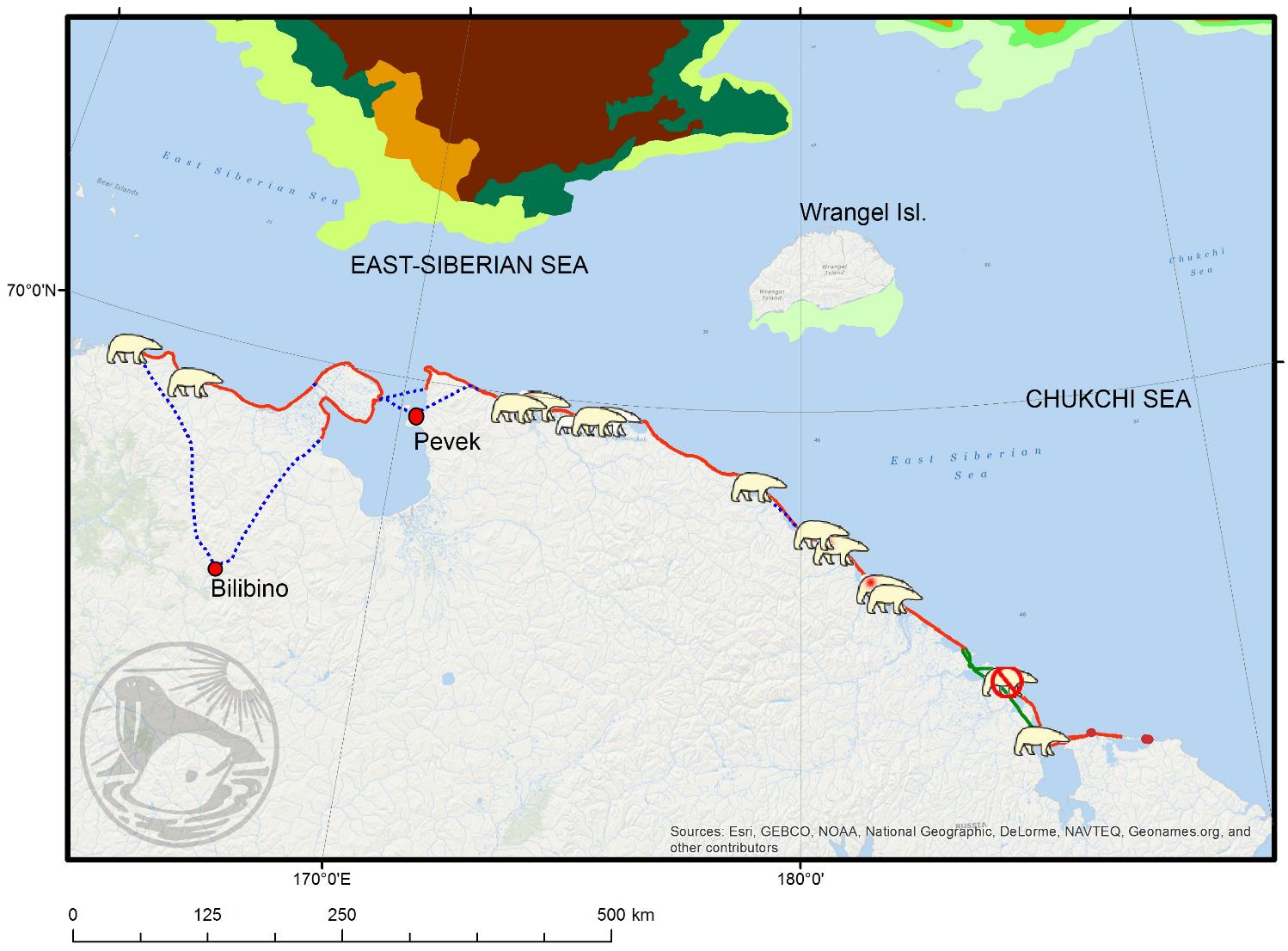 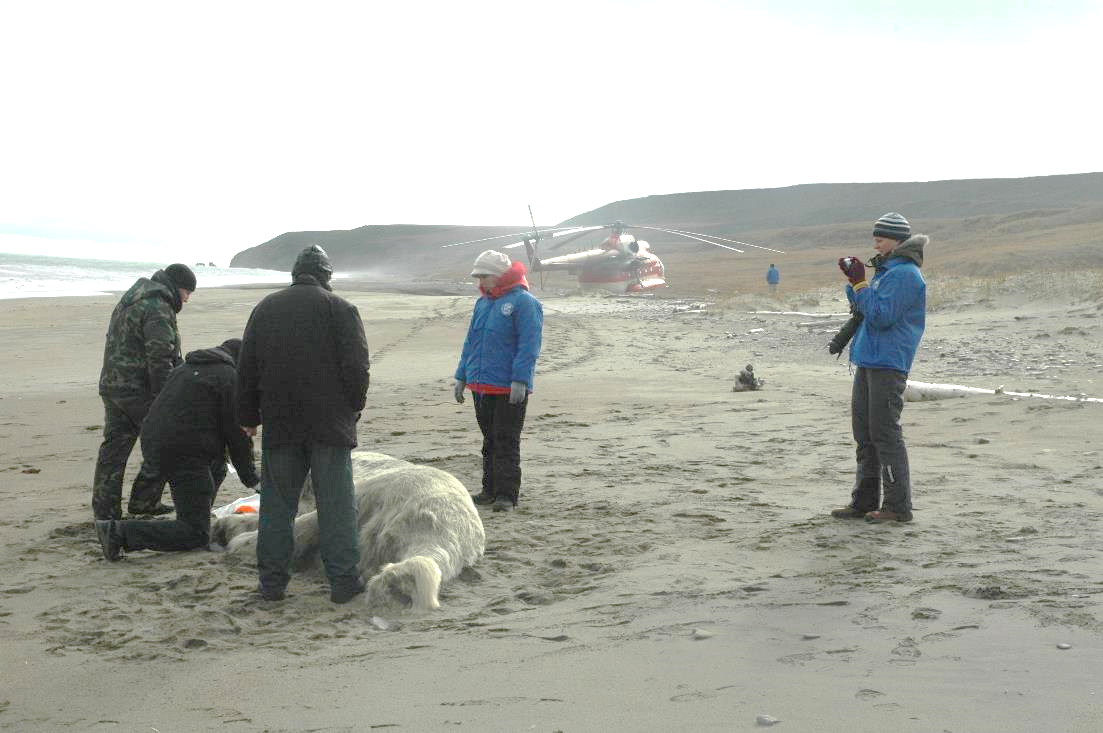 WWF and Marine Mammal Council: Polar bear patrol in Russia
Останки 7 серых китов, выброшенных на берег7 stranded gray whale carcasses
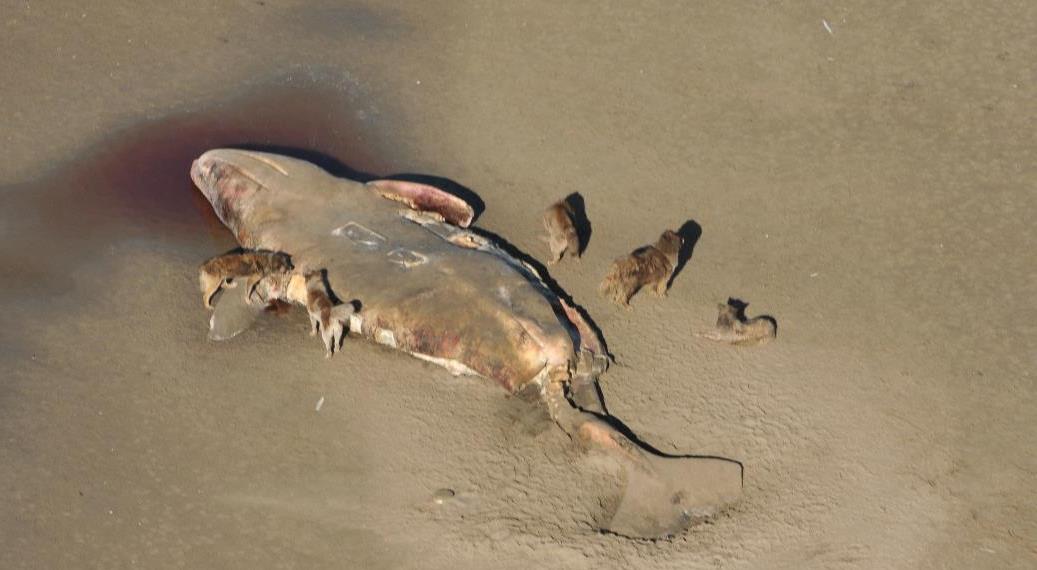 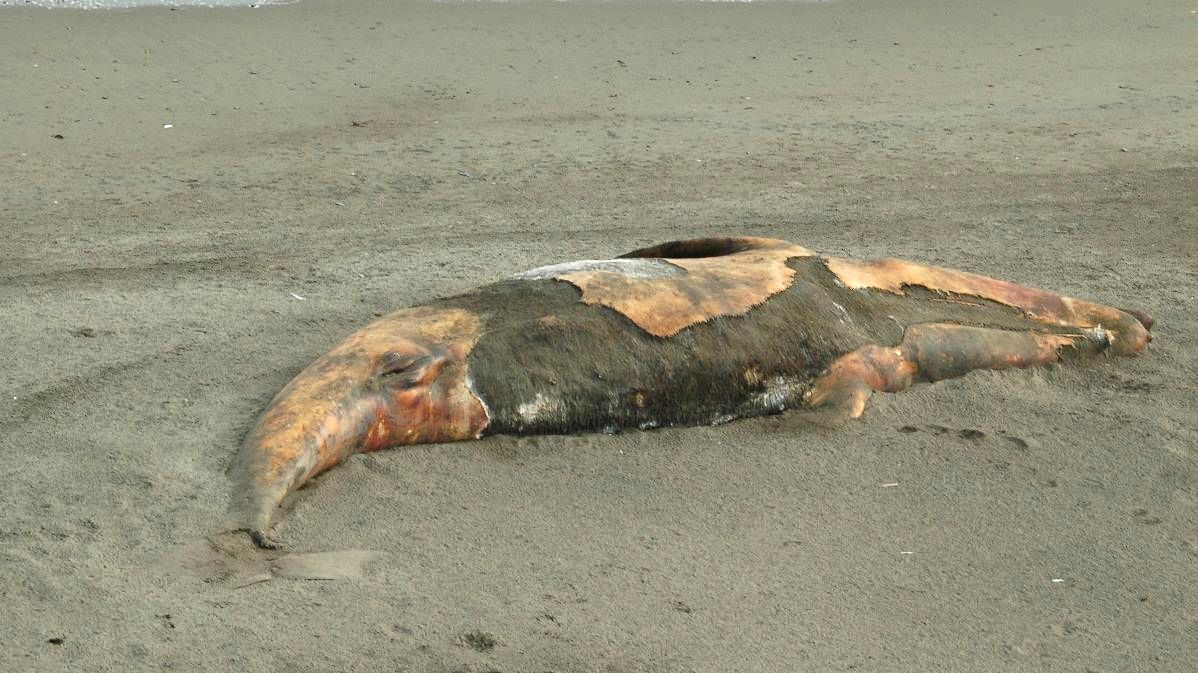 Бурые медведи – конкуренты на побережьеBrown bears – competitors on the coast
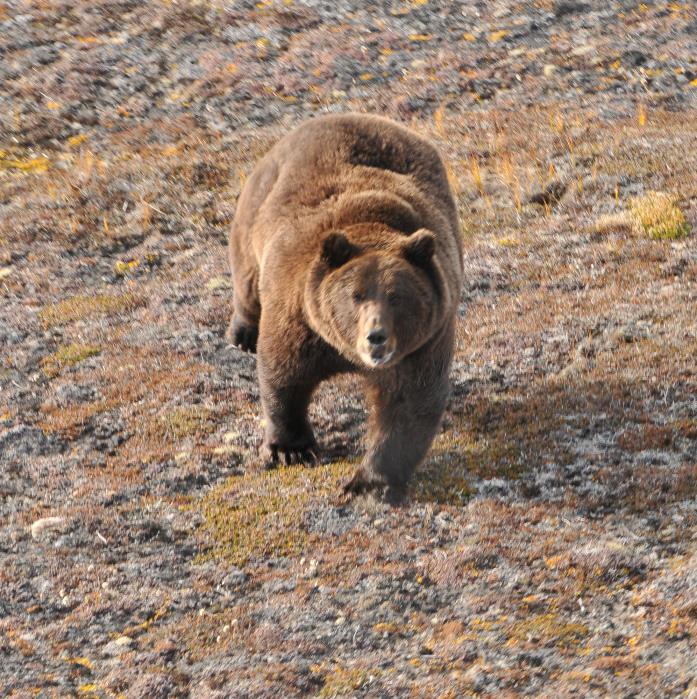 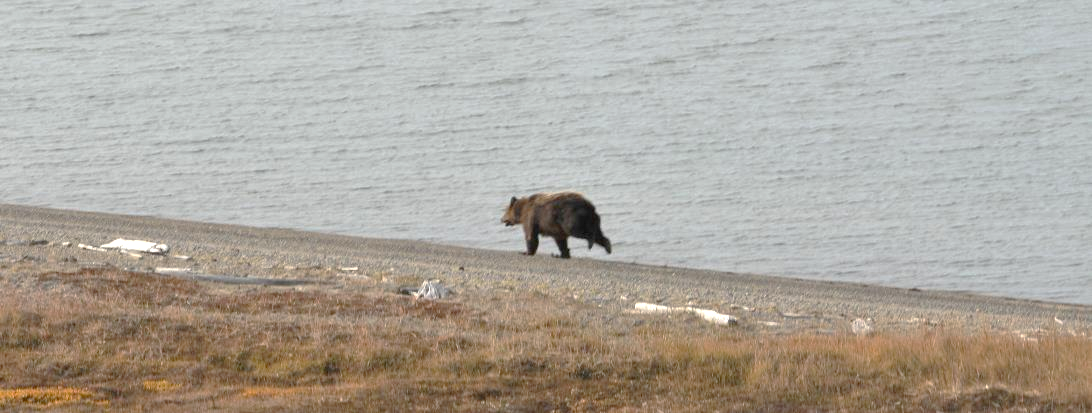 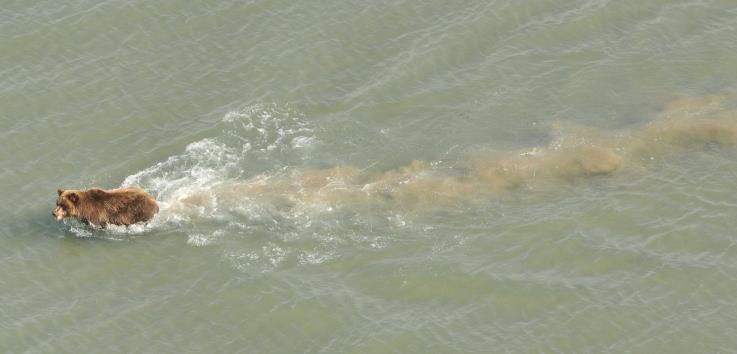 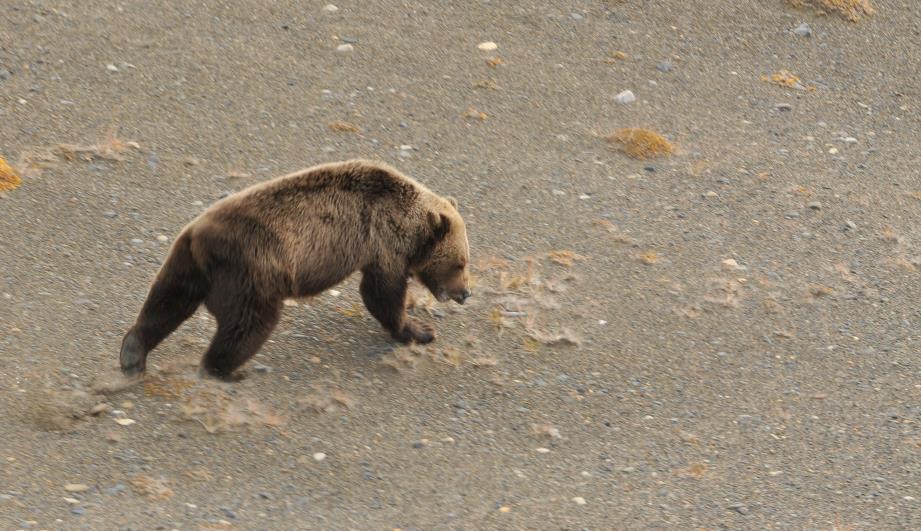 Авиационное обследование арктического побережья ЧукоткиAerial survey of the Arctic coast of Chukotka
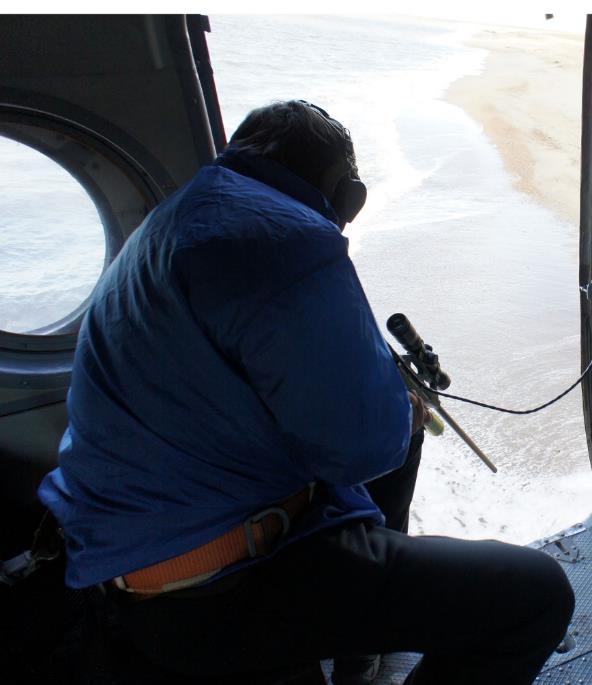 Биопсия кожи от 4 особейSkin biopsy from 4 bears
Образцы тканей от павшего медведяTissue samples from a stranded bear
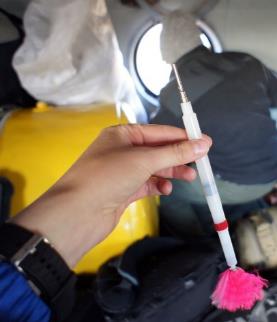 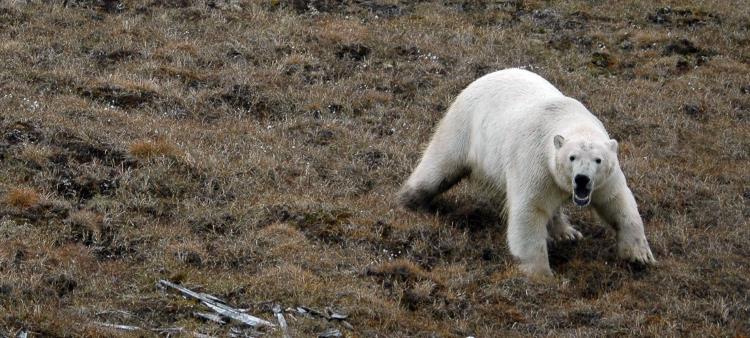 Наблюдения за белыми медведями и неинвазивный сбор биологических образцов на арктическом побережье ЧукоткиObservations of polar bears and noninvasive collection of biological samples on the Arctic coast of Chukotka.
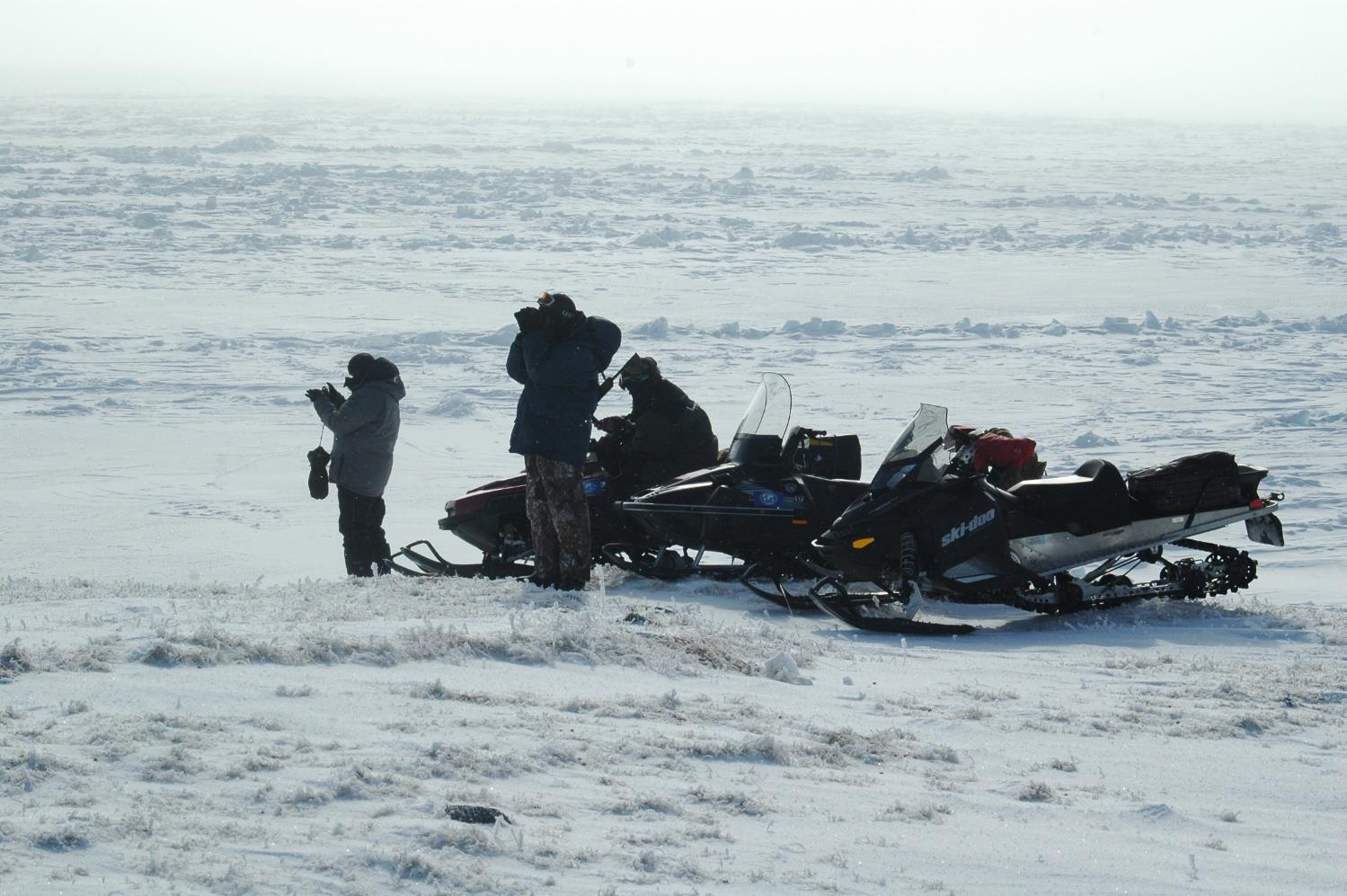 Ежегодная постоянная работа
Routine work
Наблюдения за белыми медведями и неинвазивный сбор биологических образцов на арктическом побережье Чукотки.Observations of polar bears and noninvasive collection of biological samples on the Arctic coast of Chukotka.
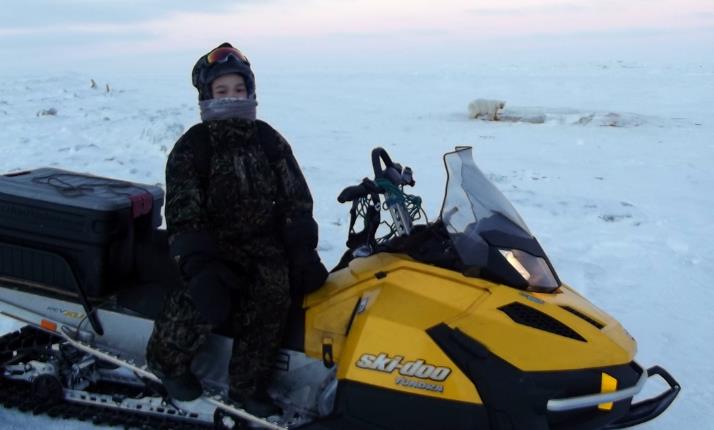 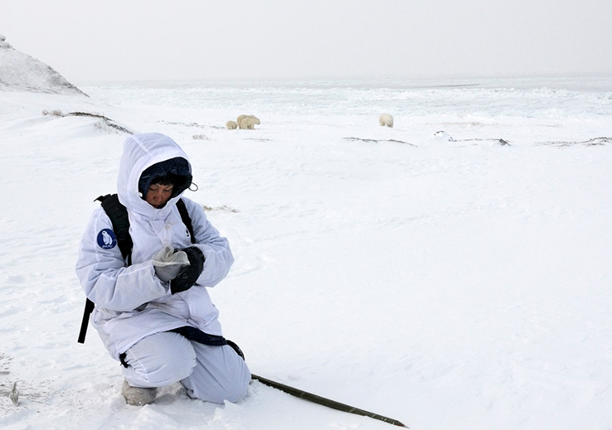 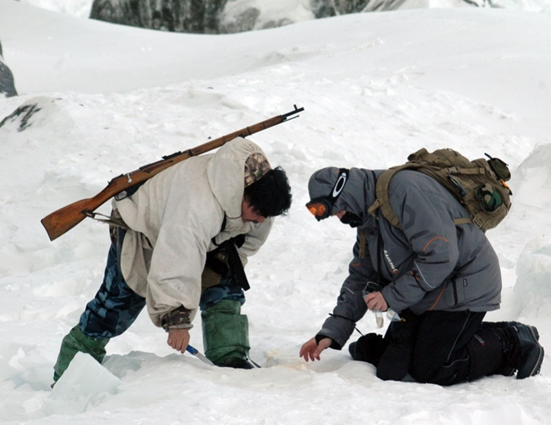 Polar bear observations by residents of settlements on the Arctic coast of Chukotka(joint project of MMC and WWF Russia)
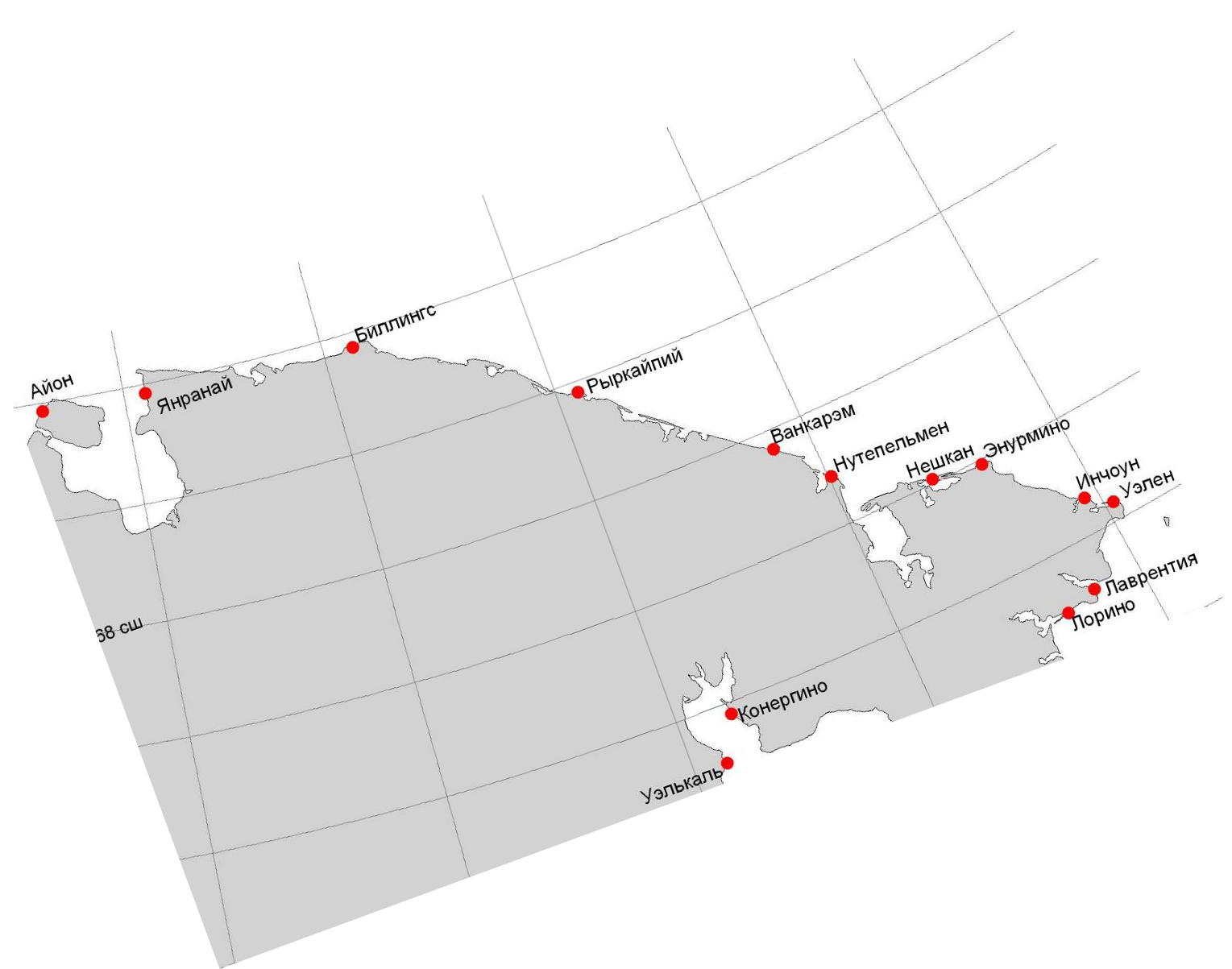 Наблюдения за белыми медведями на арктическом побережье Чукотки.Observations of polar bears on the Arctic coast of Chukotka.
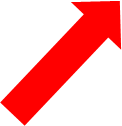 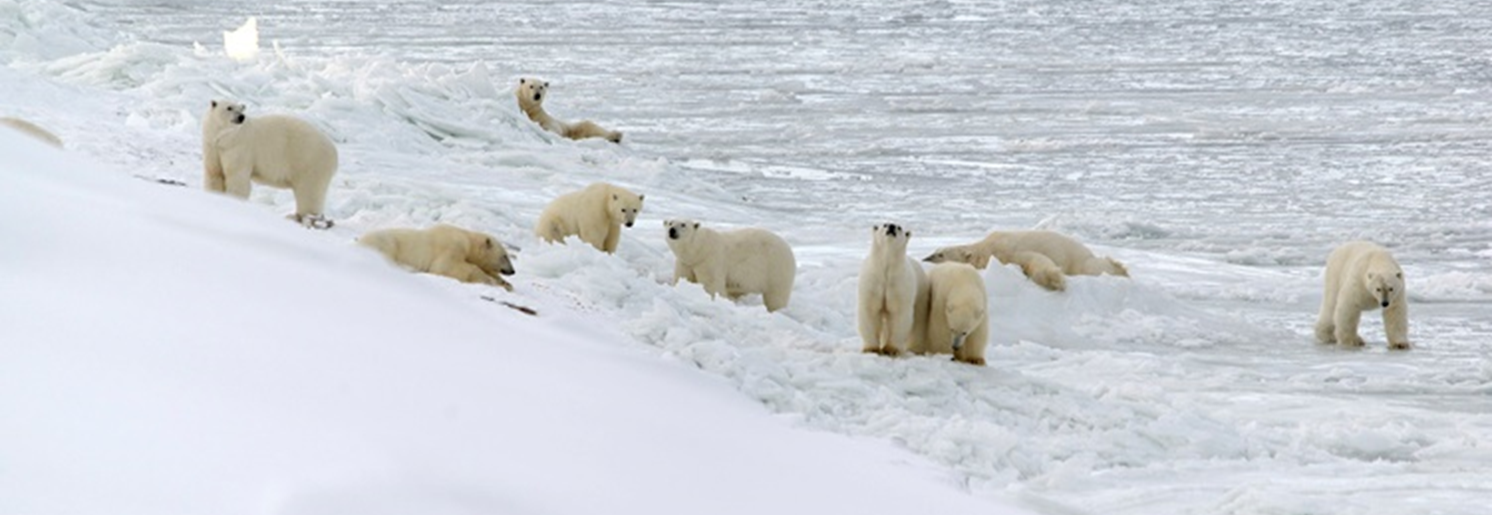 К середине октября 2013 г. более 20 медведей у с. БиллингсBy mid October 2013 over 20 polar bears appeared near village of Billings
К началу ноября около 50 медведей у с. РыркайпийBy the beginning of November about 50 polar bears near village of Ryrkaipiy
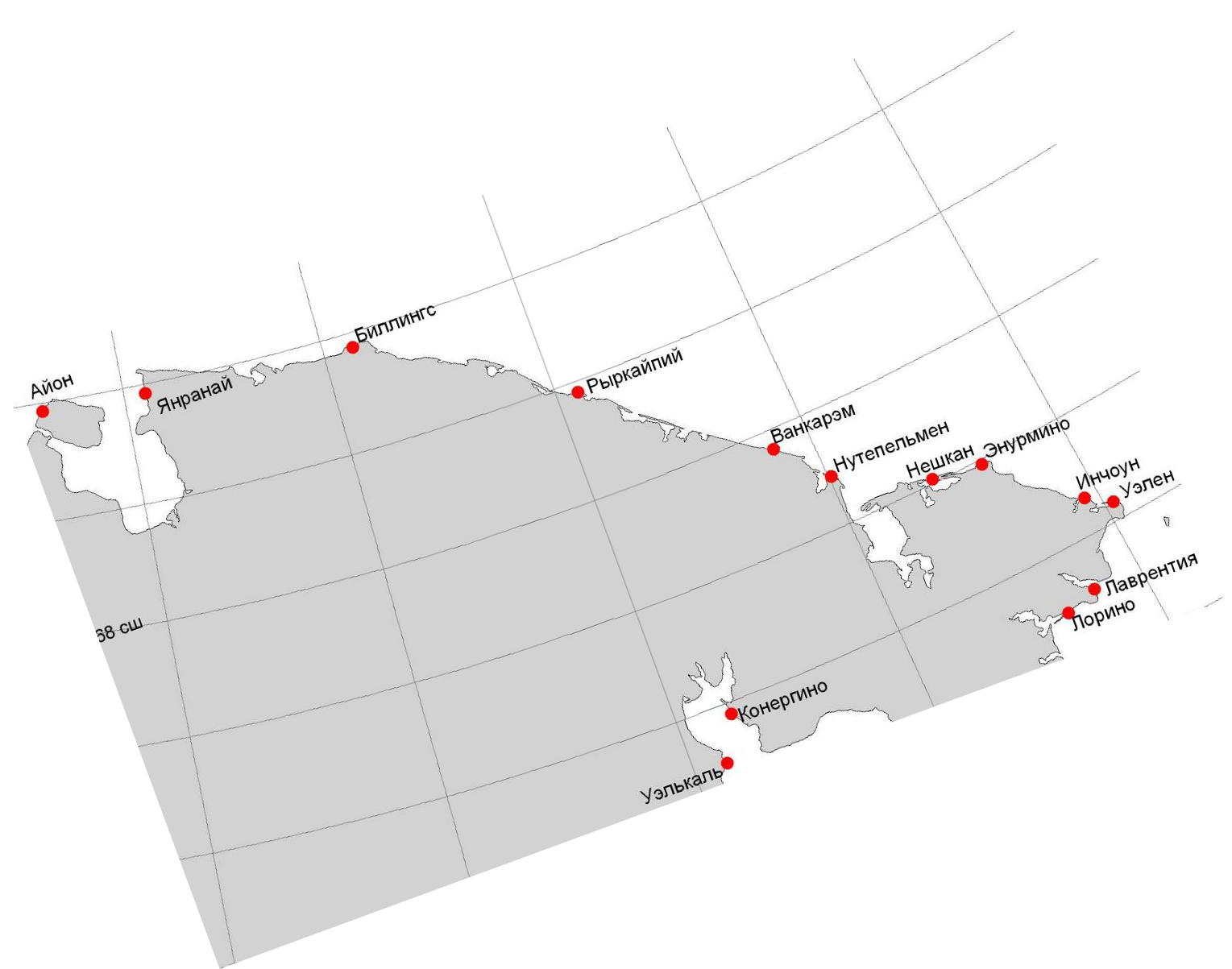 Наблюдения за белыми медведями на арктическом побережье Чукотки.Observations of polar bears on the Arctic coast of Chukotka.
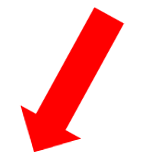 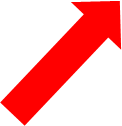 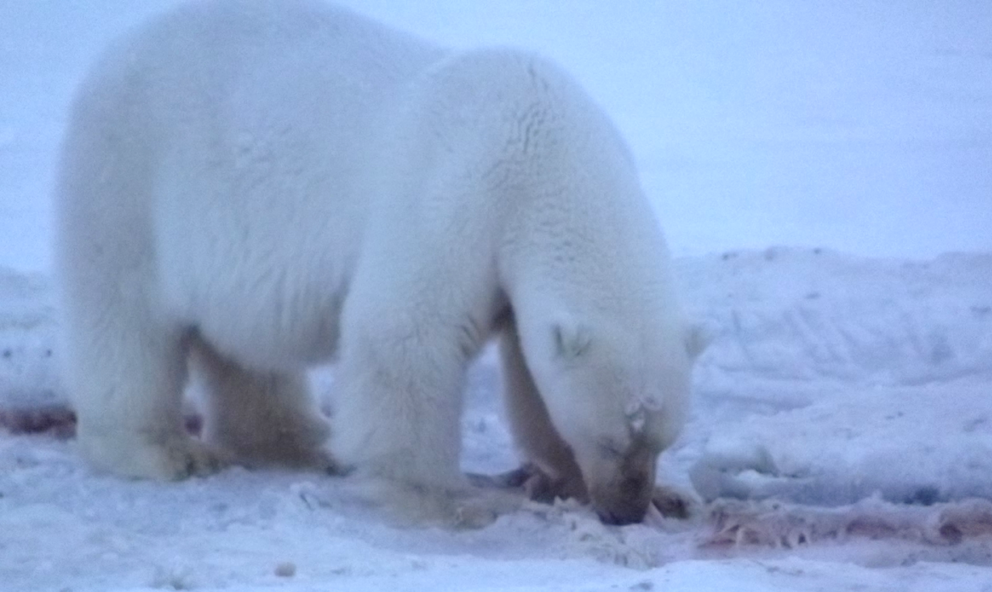 К концу декабря 2013 г. медведи появились на китах, выброшенных у сел Нешкан и ЭнурминоBy late December 2013 polar bears appeared around whale carcasses near villages of Neshkan and Enurmino
Неинвазивный сбор биологических образцов на арктическом побережье Чукотки.Noninvasive collection of biological samples on the Arctic coast of Chukotka.
СММ, USFWS, WWF России, РГО
MMC, USFWS, WWF Russia, Russian Geographical Society
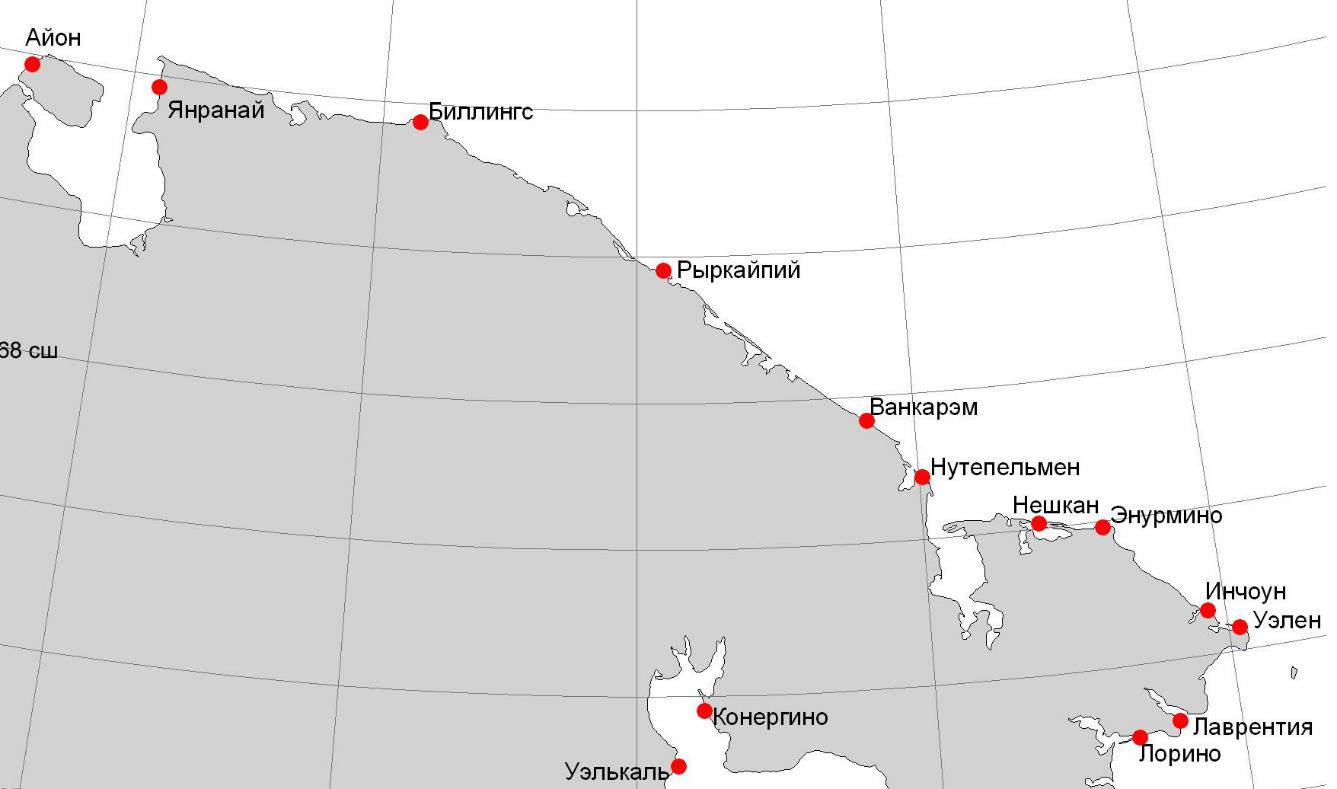 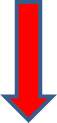 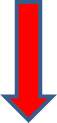 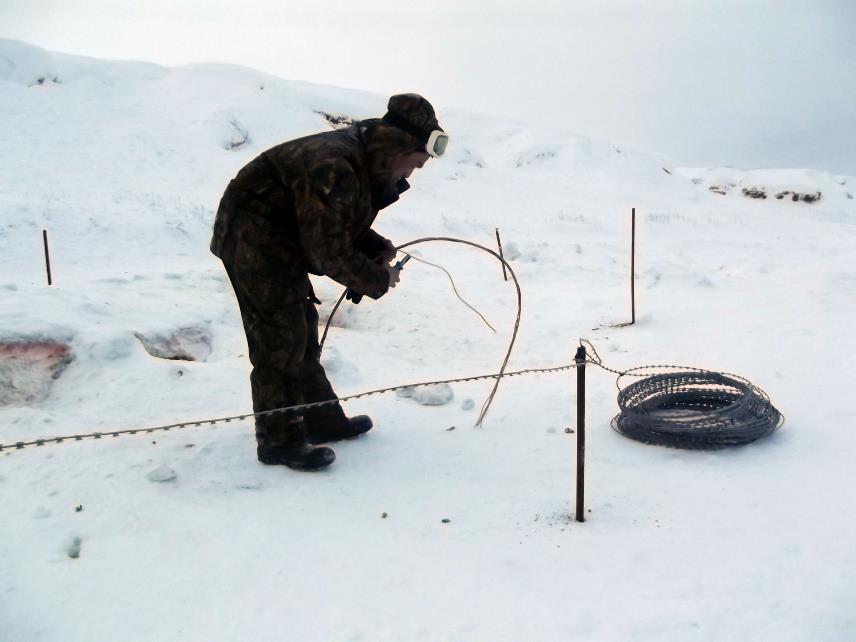 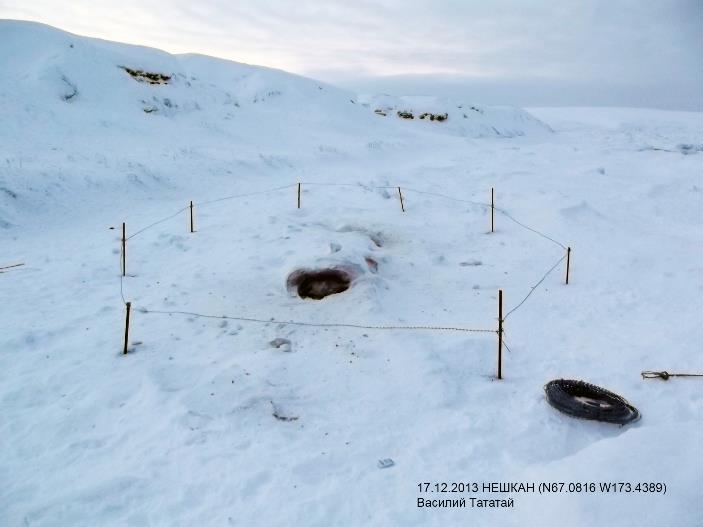 Предварительный генетический анализ собранных образцов
Preliminary DNA analysis of collected polar bear samples
СММ, USFWS, WWF России, РГО
MMC, USFWS, WWF Russia, Russian Geographical Society
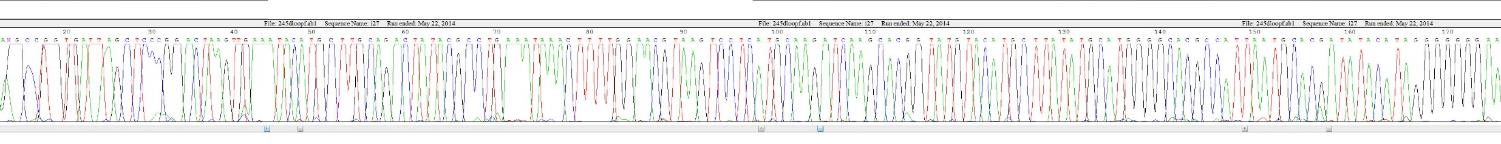 Всего с ноября 2009 г. собрано 260 образцов (шерсть, экскременты, биопсия) За период с сентября 2013 г. по май 2014 г. собрано 67 образцов (табл.):
Total 260 samples (hair, scat, biopsy) were collected since November 2009. During September 2013 – May 2014 67 samples were collected (table):
Предварительный генетический анализ собранных образцов
Preliminary DNA analysis of collected polar bear samples
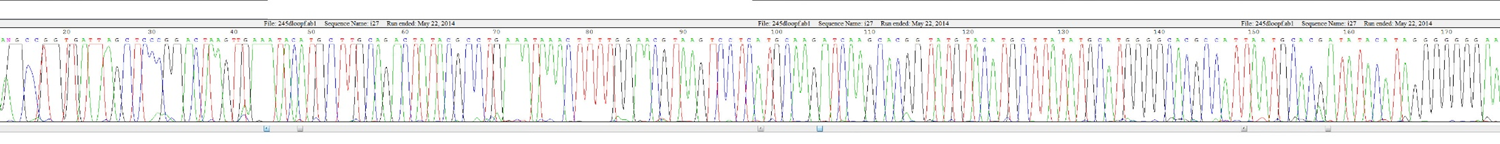 Не выявлено наличие каких-либо обособленных групп – подтверждена панмиксия
Samples did not form any groups – panmixia was proved
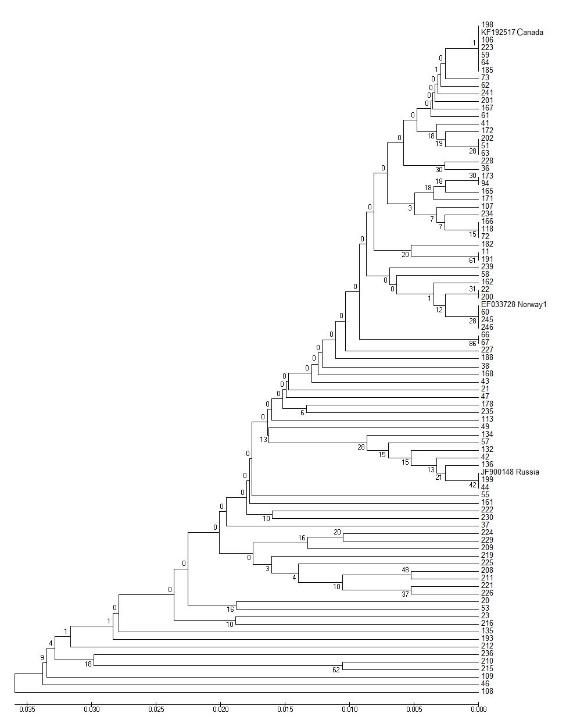 Среди образцов 2013-2014 гг. пока не выявлено кандидатов на повторWe have not find any signs of repeated sampling in the current (2013-2014) sample set
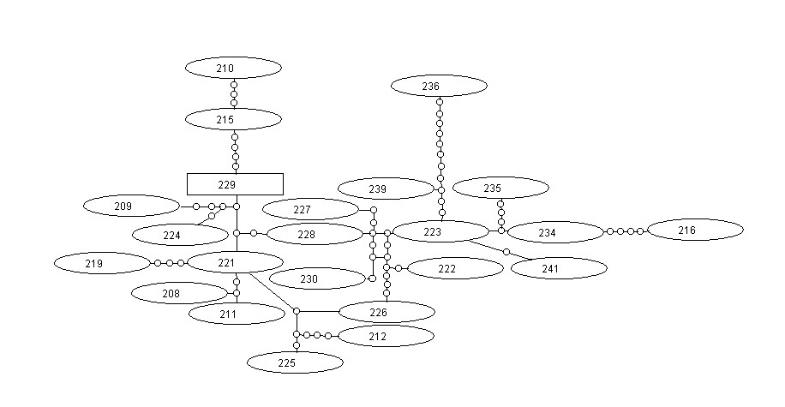 Предварительный генетический анализ собранных образцов
Preliminary DNA analysis of collected polar bear samples
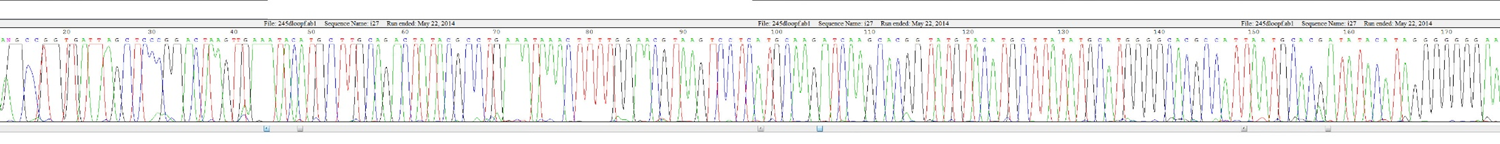 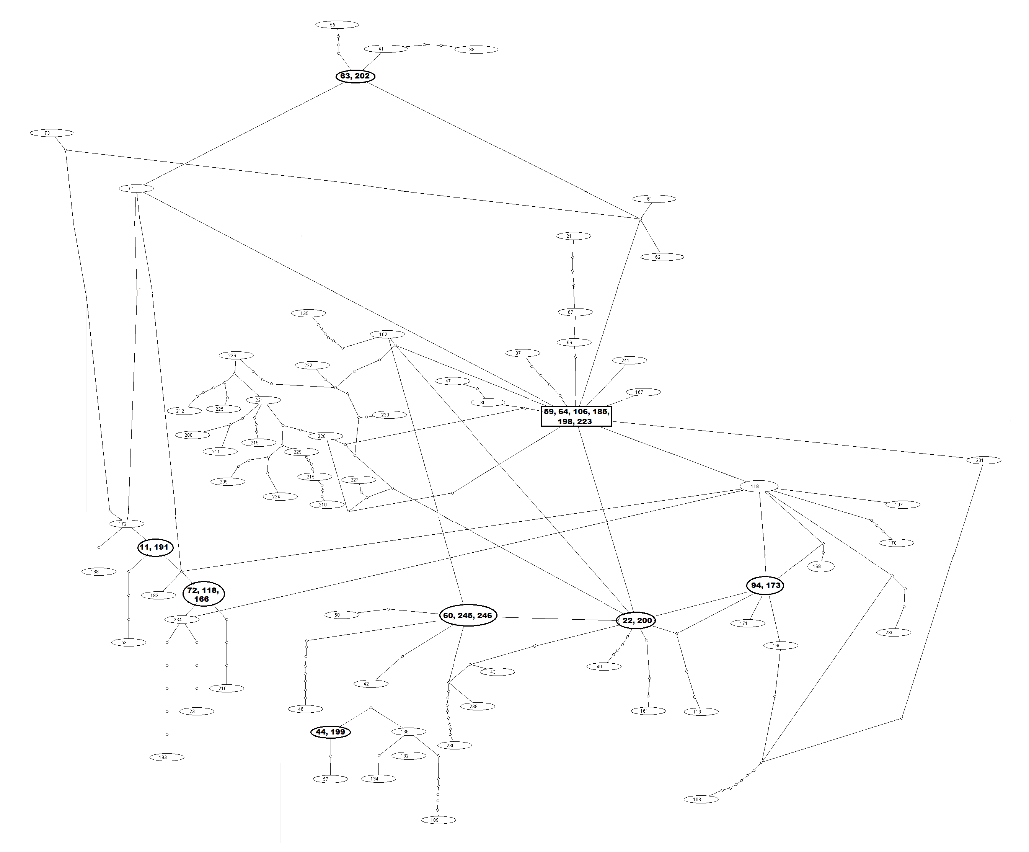 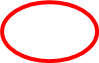 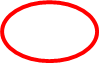 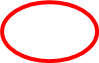 Предварительный генетический анализ собранных образцов
Preliminary DNA analysis of collected polar bear samples
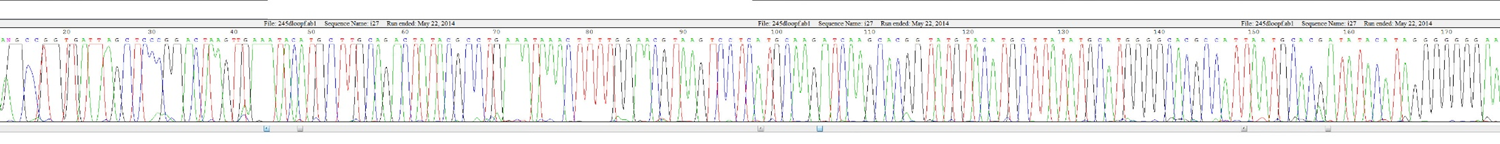 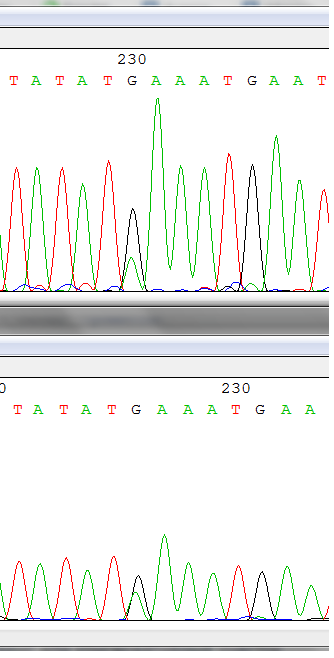 Гетероплазмия D-петли мтДНК
рассматриваемая как следствие мутационного процесса, представляет собой промежуточное состояние от возникновения полиморфизма до того момента, как новый вариант мтДНК будет фиксирован в популяции как отдельный гаплотип или же утерян.

D-loop heteroplasmia
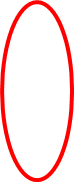 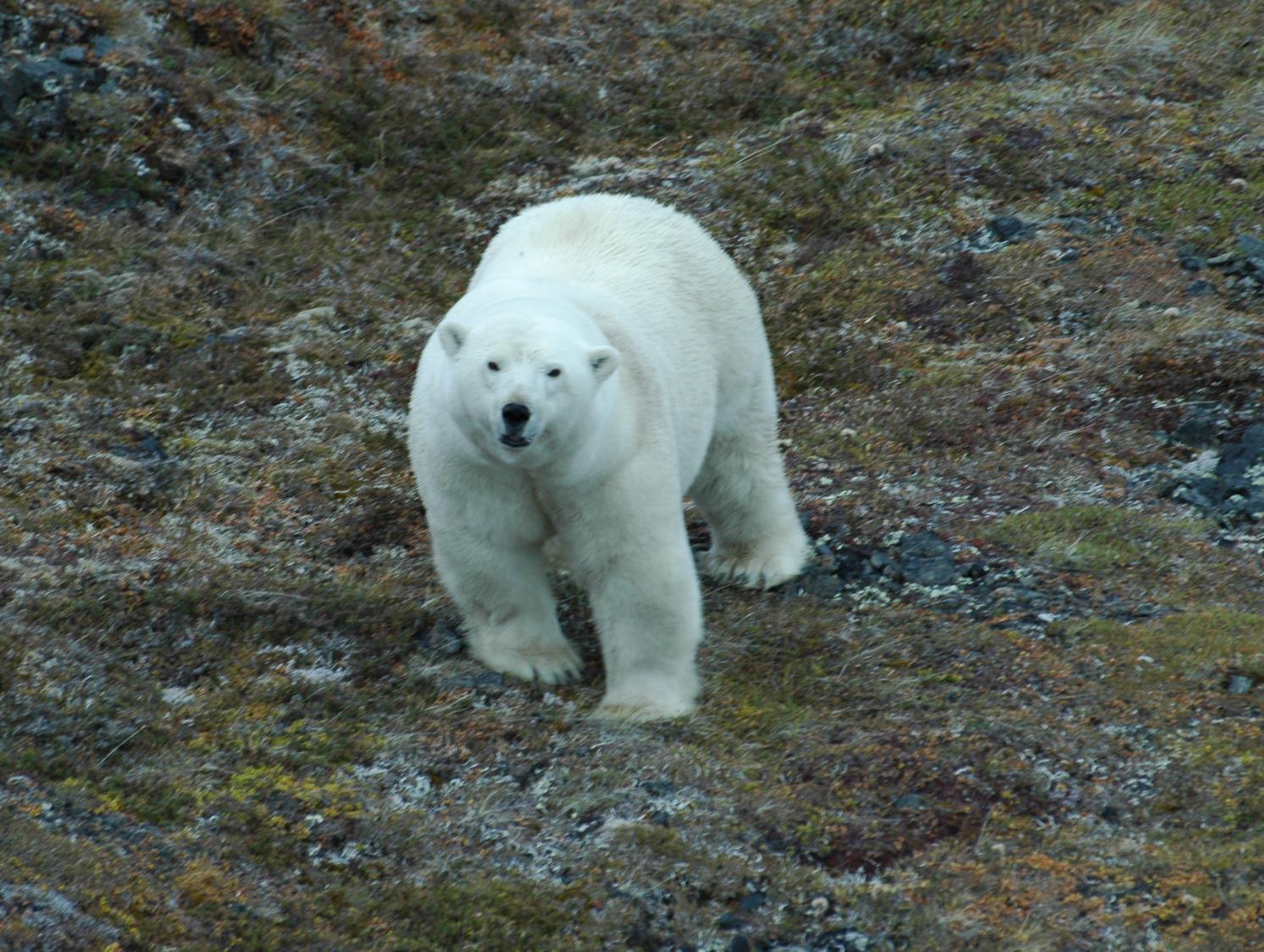 Thank you